Самоіндукція. Індуктивність. Енергія магнітного поля.
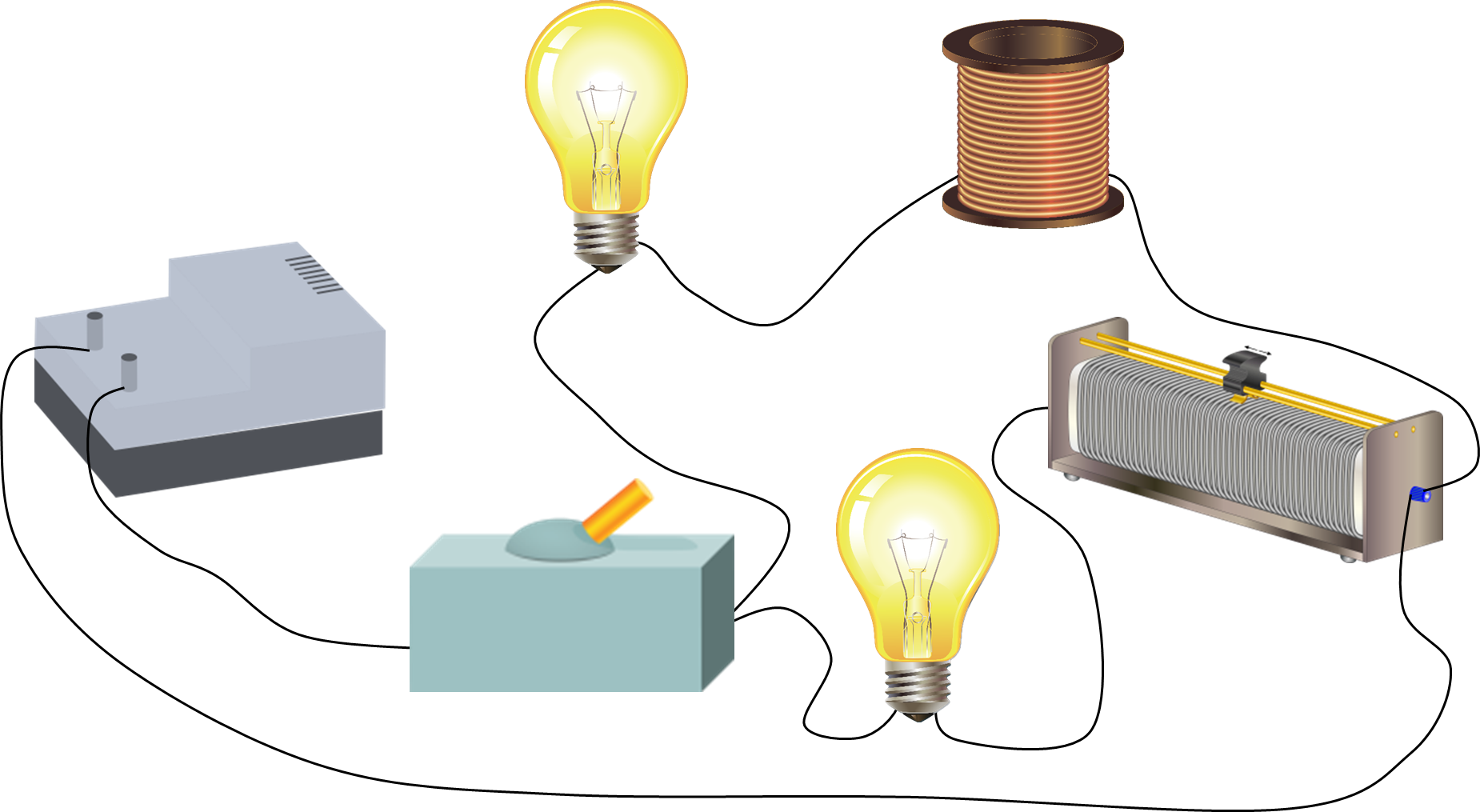 Проблемні питання
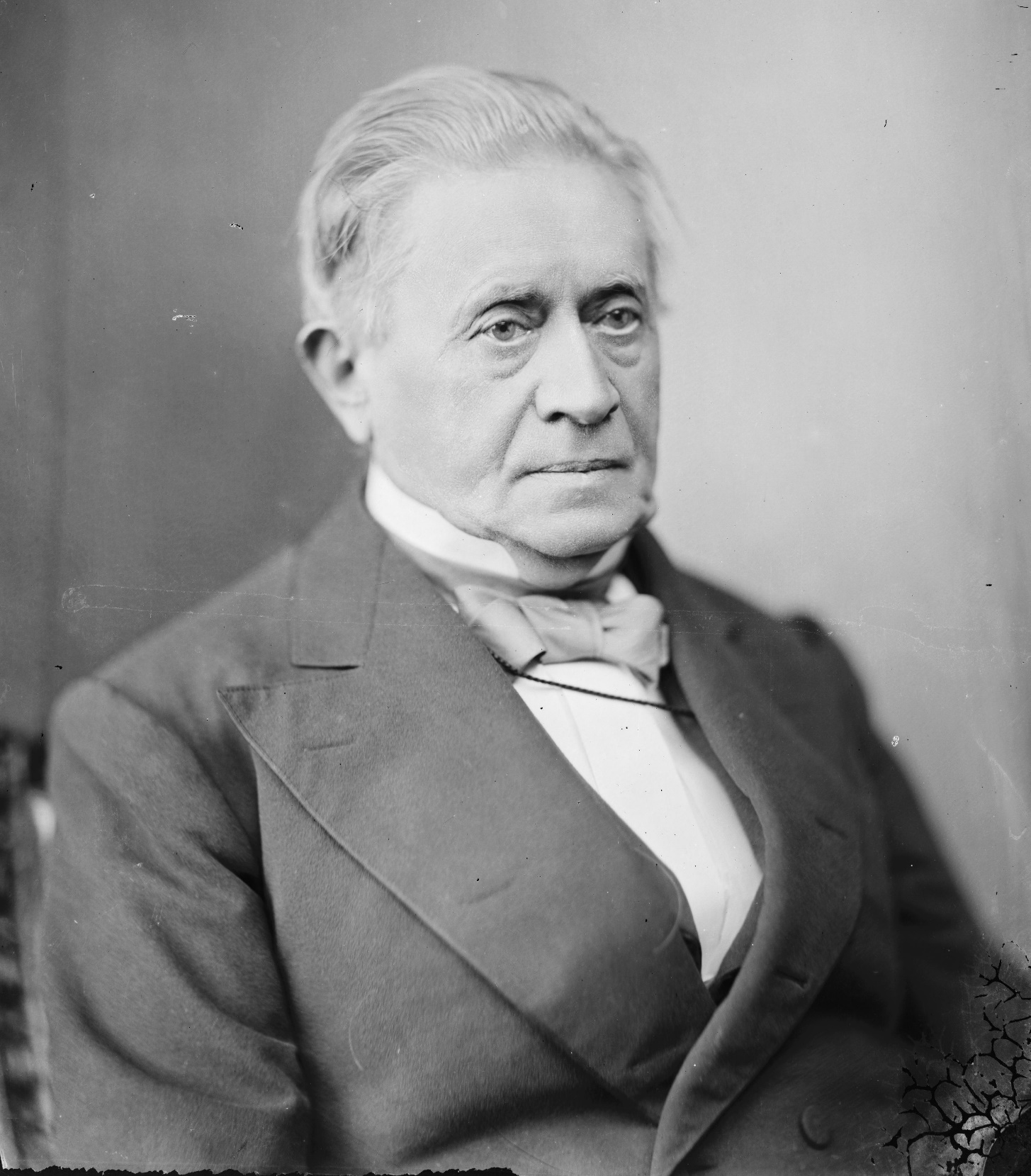 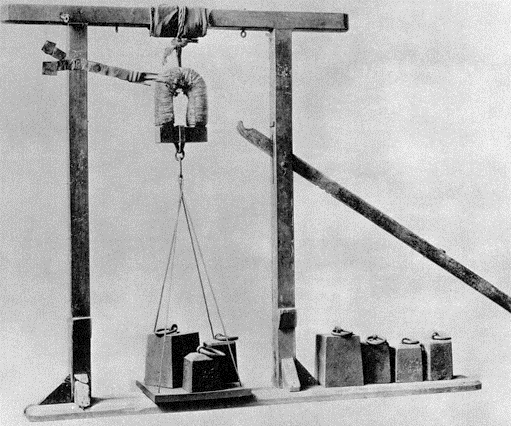 Створюючи різні електромагніти, в 1832 році Генрі виявив нове явище в електромагнетизмі – явище самоіндукції
Що таке самоіндукція?
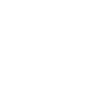 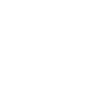 Джозеф Генрі (1797-1878)
Явище самоіндукції
+
−
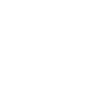 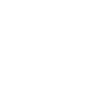 Явище самоіндукції
+
−
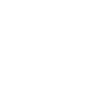 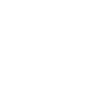 Явище самоіндукції
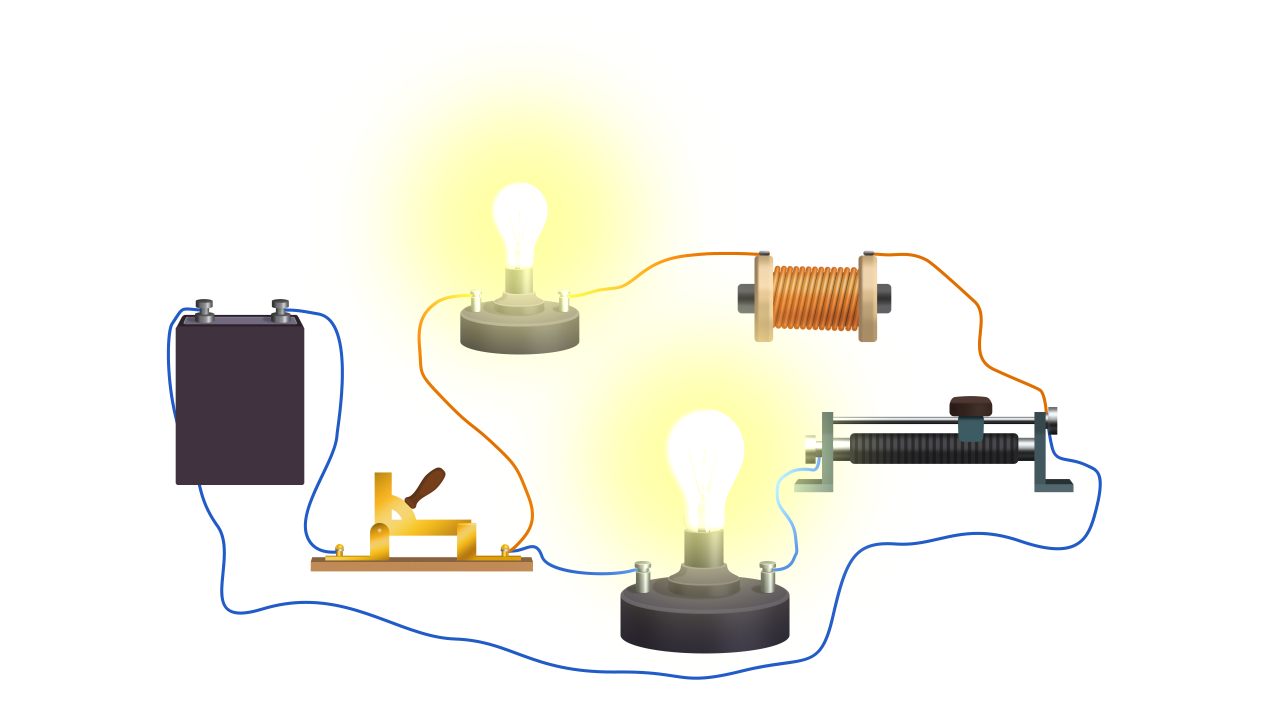 Явище самоіндукції – це явище виникнення вихрового електричного поля в провіднику, в якому тече змінний електричний струм
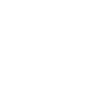 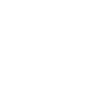 ЕРС самоіндукції
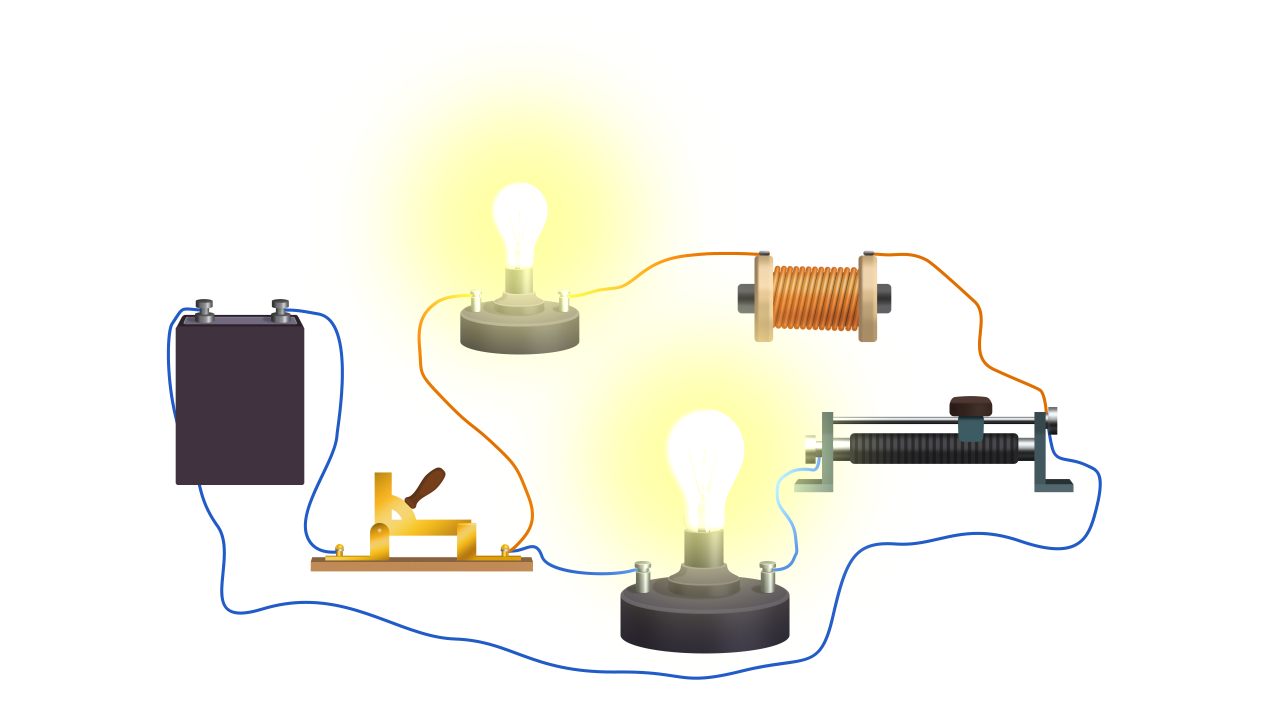 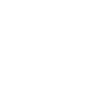 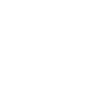 ЕРС самоіндукції
Закон самоіндукції:
EPC самоіндукції прямо пропорційна швидкості зміни сили струму в провіднику
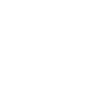 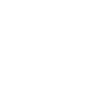 ЕРС самоіндукції
Індуктивність котушки залежить від
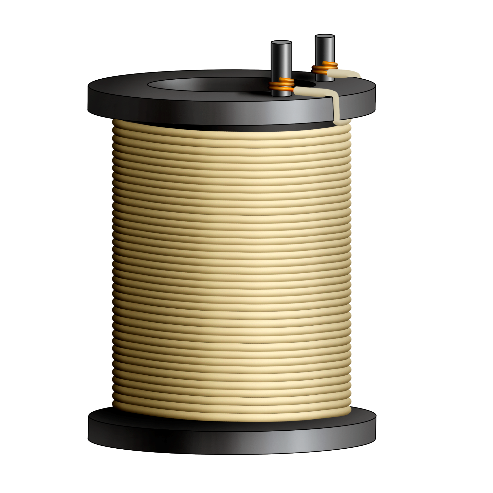 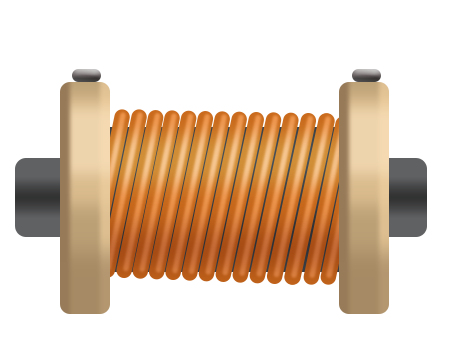 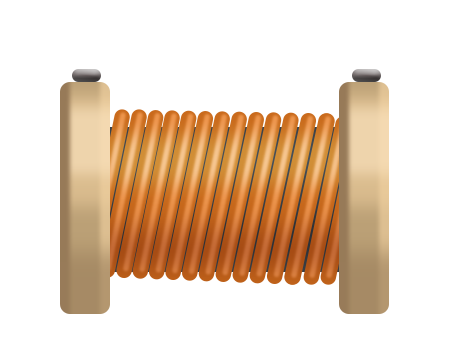 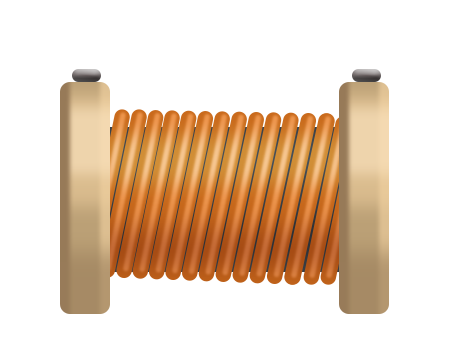 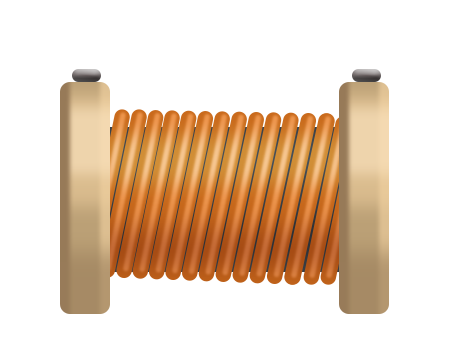 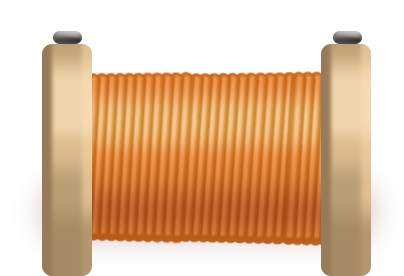 Наявності або відсутності сердечника
Її розмірів і форми
Кількості витків
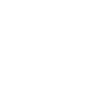 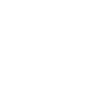 Енергія магнітного поля
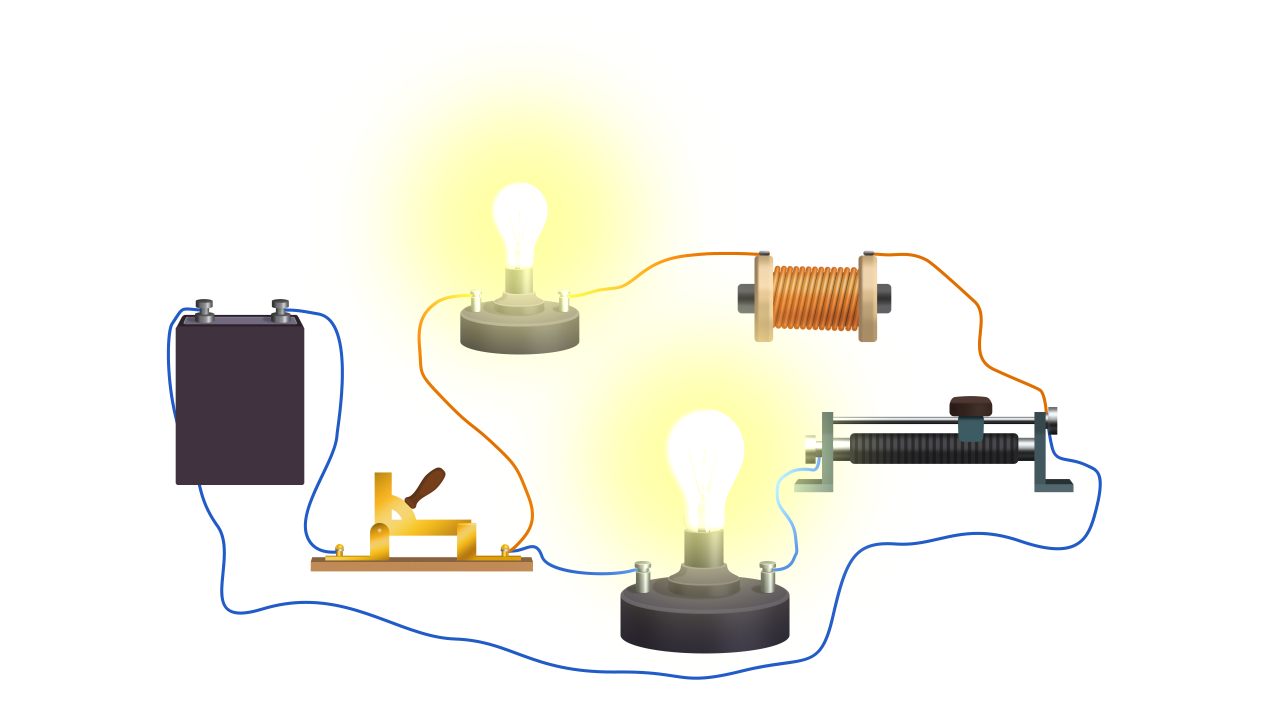 Магнітне поле накопичує енергію
Магнітне поле витрачає енергію
Звідки береться енергія, за рахунок якої протягом певного часу після відключення джерела живлення підтримується електричний струм у колі?
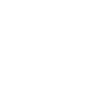 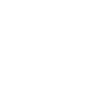 Розв'язування задач
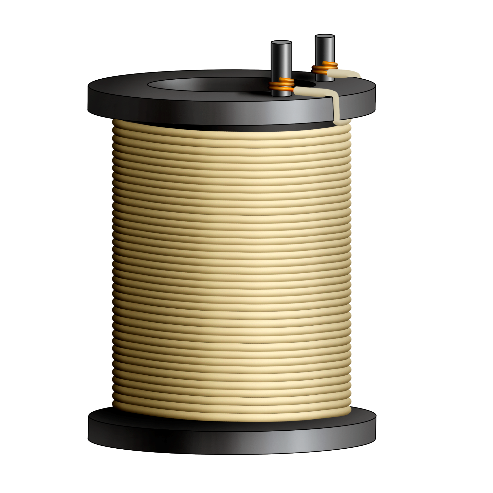 1. Визначте магнітний потік, що пронизує котушку індуктивністю 0,3 Гн, якщо сила струму в ній дорівнює 2 А.
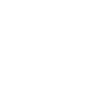 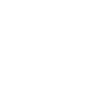 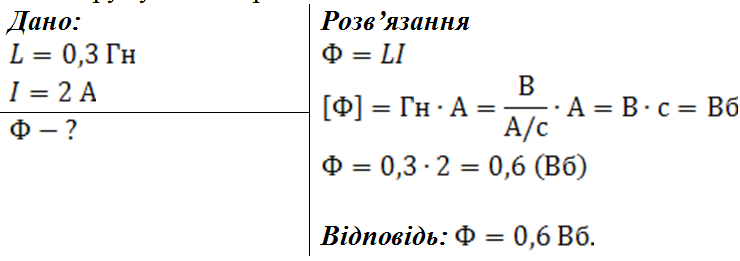 Розв'язування задач
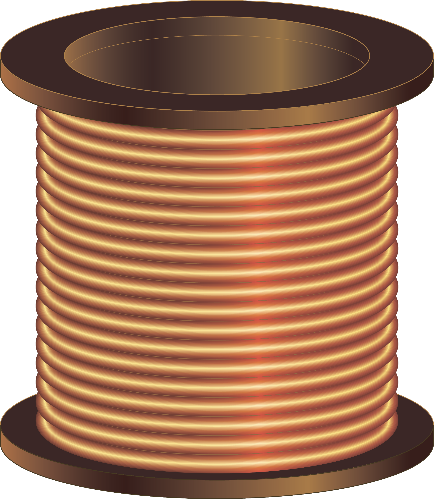 2. Визначте індуктивність котушки, якщо внаслідок зміни сили струму в ній на 0,5 А протягом 0,4 с виникає ЕРС самоіндукції 2 В.
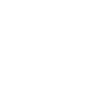 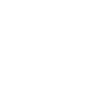 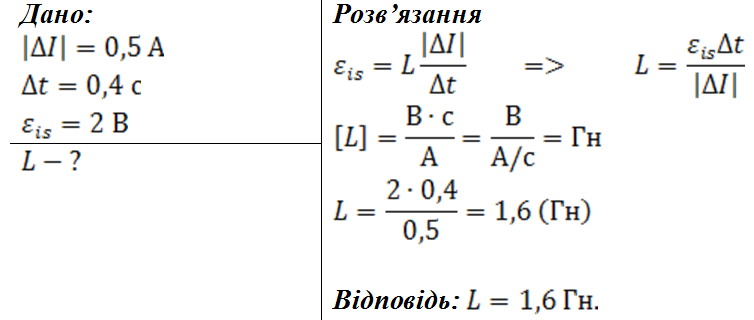 Розв'язування задач
3. Визначте енергію магнітного поля електромагніту з індуктивністю 5 Гн, якщо сила струму в його обмотці становить 3 А.
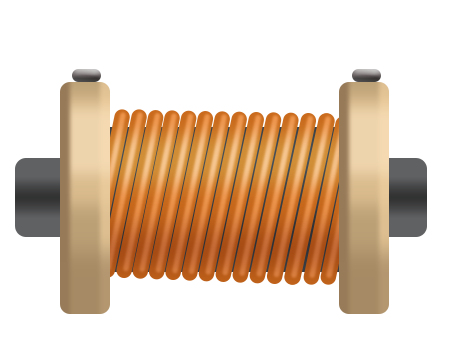 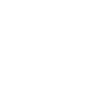 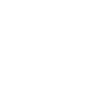 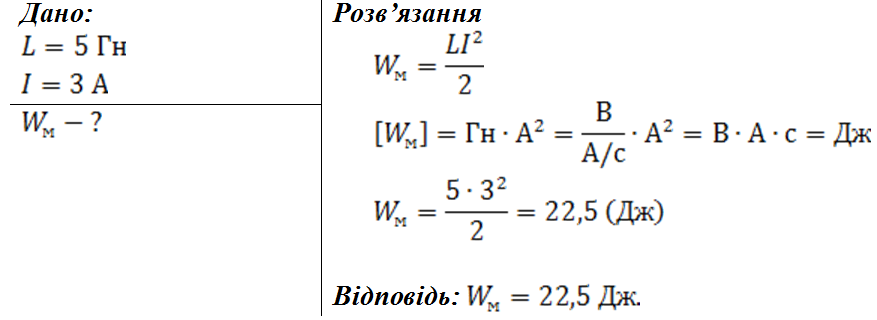 Бесіда за питаннями
1. Опишіть дослід, який демонструє, що після замкнення кола, яке містить котушку індуктивності, струм у колі зростає поступово. Чим зумовлене це явище?
2. Дайте означення самоіндукції.
3. Сформулюйте закон самоіндукції.
4. Дайте означення індуктивності. Назвіть її одиницю в СІ.
5. Доведіть, що магнітне поле має енергію. За якою формулою її обчислюють?
6. Проведіть аналогію між масою та індуктивністю.
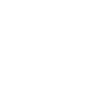 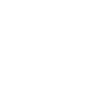 Цінування. Оцінювання
НА УРОЦІ Я ЗРОЗУМІВ …

СЬОГОДНІ Я НАВЧИВСЯ …
 
НА УРОЦІ НАЙЦІКАВІШИМ БУЛО … 

НА УРОЦІ МЕНІ БУЛО НАЙВАЖЧЕ … 

СЬОГОДНІ НА УРОЦІ Я НЕ ЗРОЗУМІВ … 

У МЕНЕ ВИНИКЛО ЗАПИТАННЯ …
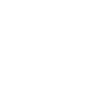 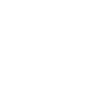 Домашнє завдання
Опрацювати § 15,
підготувати повідомлення, презентації на одну із тем: 
аргументи і факти, які свідчать про необхідність знати базові поняття й закони електродинаміки для іт-фахівців, зварників, електриків, верстатників.
дивовижна електродинаміка: просто про складне.
практичне застосування закону електромагнітної індукції.
врахування самоіндукції в електричних колах.